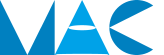 © Harald Schaaff 2016
Deckungsumfang der M-A-C Deckung
Versicherungsschutz für Vermögensschadenrisiken
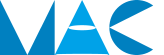 Über MAC
Wir sind ein Lloyds Assekuradeur mit eigenen exklusiven Premium-Bedingungskonzepten für die speziellen Haftungsrisiken von Fonds- und Assetmanagern und Finanzvertrieben.
Wir haben uns auf die Haftungs- und Kriminalitätsrisiken, sowie Rechtsschutz von Fondsmanagern, Assetmanagern und Finanzvertrieben spezialisiert.
Erheblicher Marktanteil im deutschen Sprachraum
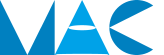 Deckungsumfang
Standard
Prospekthaftung 
Laufende Fondsverwaltung
Haftung für Unternehmensleiter (D&O)
Haftpflicht für Investorenbeiräte (inkl. Richterrecht)
AIFM Baustein (Dokumentenverlust, Betriebsunterbrechung)

Erweiterungsbausteine
Vertrauensschadenversicherung (Schutz vor Kriminalität)
Haftpflicht für externe Mandate
Rechtsschutz, insbesondere Strafrechtsschutz und gg. Aufsicht
Aufrechnungsschutz usw.
Lösungen für Vertriebe 
Einschluss des Kontrollors
Schutz auch für Rückabwicklungstatbestände
Neuartige Versicherungsfalldefinition
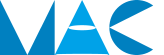 Prospekthaftung (keine Pflichtvers. nach AIFMD/Level2)
Stark richterrechtlich geprägte Materie

Urteile sind häufig ergebnisorientiert und „verbraucherfreundlich“
Verjährungsregelungen nicht verläßlich (wg. PH im weiteren Sinne)

Steigende Haftung durch höhere Bedeutung von Geldanlagen für die Alterssicherung; Tendenzen in der Politik, EU und in der Rechtsprechung zum „Verbraucherschutz“.

Steigende Fehlerwahrscheinlichkeit durch immer umfassendere Prospekte und komplizierte rechtliche Konstrukte (die auch für „Uninformierte“ klar dargestellt werden müssen).
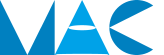 Laufende Fondsverwaltung
Risiken:
Verstößen gegen Anlagerichtlinien (Blind Pool)
Misstrades
der Auswahl und Überwachung der Fonds- Vertragspartner
Ansprüchen durch die Fondsgesellschaft (keine Pflichtvers. nach AIFMD/Level2)
Schadenbehebungspflichten vor Schadenersatzanspruch
Anderen Gebieten, wenn die Prospekthaftung verjährt ist. 
Rückabwicklungsbegehren
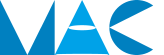 Als KVG brauchen sie
eine Police, die den Regelungen z.B. des KAGB entspricht. Hierzu muss Sie (zusätzlich zur MAC Lösung) enthalten
Dokumentenverlustkomponente
Betriebsunterbrechungskomponente
Kündigungsfrist 3 Monate
Exklusive (Teil)-Deckungssumme für den Bereich der neuen KVG
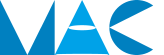 Was wir besser machen: Andere bieten auch AIFM kompatible Deckungen, aber ohne
Deckung von Ansprüchen Fonds gegen Fondsmanager oder Verwahrstelle gegen Fondsmanager
Deckung von Ansprüchen nach öffentlichem Recht (etwa von der Aufsicht)
Deckung für Schadenbehebung auf Anweisung der Aufsicht oder  gem. Zirkular ohne das ein Anleger-Schadenersatzanspruch vorliegt.
Prospekthaftung inkl. von Deckung für Rückabwicklungstatbestände (statt Schadenersatz bei Prospektfehlern)
Deckung für Schäden durch mangelhafte Performance oder  Wertverlust (auch wenn der Pflichtverstoß dafür nicht kausal war)
Deckung von Ansprüchen nach Richterrecht (nur gesetzlich kodifizierte Haftung)
usw.
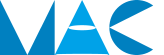 Unsere Lösung  für die Prospekthaftung und laufende Fondsverwaltung: => ALL- RISIKO- VERSICHERUNG
Der Versicherer bietet Deckung für den Fall, dass 
Versicherte (juristische/natürliche) Personen wegen 
einer Pflichtverletzung im Zusammenhang mit Bildung, Kapitalisierung, Abwicklung oder Betreiben von Fonds
von Investoren oder Vertriebspartnern oder Fonds
aufgrund von gesetzlichen oder richterrechtlichen Haftpflichtbestimmungen für einen 
Vermögensschaden erstmalig in Anspruch genommen werden (Versicherungsfall). 

Soweit … vereinbart sind auch Ansprüche Dritter versichert.
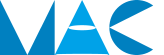 Haftung für Unternehmensleiter, Aufsichtsräte und Beiräte (D&O)
Geschäftsführer, Vorstände oder Aufsichtsräte sind Ihren Unternehmen zum Management mit der Sorgfalt eines ordentlichen Kaufmanns verpflichtet.
Bei Beiräten von Fonds gilt richterrechtlich  die Haftung der Aufsichtsräte  § 116 AktG) analog. Die Versicherung nur ihrer gesetzlichen Haftung ist daher unzulänglich.
Inanspruchnahmen erfolgen von nicht zum Management gehörenden Anteilseignern, Aufsichtsrat (der bei Untätigkeit selbst haften müsste) .
Bei Schiffsfonds erfolgen immer Haftungsprüfungen und in fast der Hälfte der Fälle Inanspruchnahmen.
Auch geschäftsführende Kommanditisten haften.
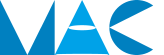 Unsere Lösung für D&O & leitende Angestellte & Beiräte=> ALL- RISIKO- VERSICHERUNG
Der  Versicherer gewährt Deckungsschutz für den Fall, dass 
eines der versicherten Organ(-mitglieder), leitenden Angestellten oder Beiräten
wegen einer Pflichtverletzung welche sie bei der Ausübung ihrer Tätigkeit als versichertes Organ (oder Beirat) begangen hat, 
aufgrund von gesetzlichen oder richterrechtlichen Haftpflichtbestimmungen
für einen Vermögensschaden
erstmalig in Anspruch genommen wird. (Versicherungsfall)
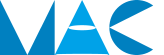 Vorsatztaten und Dokumentenverlust
Was tun wenn die Mitarbeiter zu Lasten der Investoren in die eigene Tasche wirtschaften und ihre Firma dafür haftet?
Was tun bei Unterschlagung durch Mitarbeiter?
Was tun bei Hackerangriffen?
Was tun bei Fälschung durch Dritte zu Lasten der Fonds?
Was tun beim Verlust von Inhaber-Dokumenten

Eine Haftpflicht oder Büroinhaltsversicherung deckt so etwas nicht!
Jedes vierte Unternehmen in Deutschland wird jährlich Opfer von Mitarbeiterkriminalität.
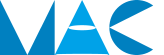 Unsere Lösung: Der Versicherer ersetzt unter anderem unmittelbare Schäden entstanden durch:
vorsätzliche, unerlaubte Handlungen von Mitarbeitern gegen Sie selbst, Tochterunternehmen, Fonds oder Vertragspartner (bei Einstandsverpflich-tung) Mitarbeiter sind alle Personen, die für die Unternehmensgruppe tätig sind, außer den Inhabern (ab 20 % Anteil)

Hacker mit Bereicherungsabsicht

(Fälschung oder Urkundenunterdrückung mit Bereicherungsabsicht)

Verlust von Dokumenten, die Eigentum verbriefen
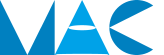 Wer ist versichert?
Versicherungsnehmerin und alle Tochterunternehmen und Fonds (auch Joint Ventures Schwesterunternehmen lösbar!)
GmbH & Co. KG - Klausel enthalten
D&O- Teil für leitende Angestellte, Vorstände, Geschäftsführer, Aufsichtsräte, Fonds- Beiräte, geschäftsführende Kommanditisten.
E&O- Teil für Unternehmen, Organe und alle Mitarbeiter.
Im Vorsatzteil die Unternehmen für Taten von Mitarbeitern + Externen.
Rechtsschutz nach Bedarf
Verbindlicher endgültiger Einschluss neuer, gleichartiger Fonds einfach durch Prospekteinreichung (außer USA/ Kanada).
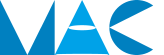 Geltungsbereich
Deckung gilt weltweit
 Versichert sind die Schadenersatzansprüche des Versicherungsjahres (Anspruchsprinzip) in der Haftpflichtdeckung. Auf Wunsch mit vorbeugendem Rechtsschutz oder modifizierter  (erweiterter) Versicherungsfalldefinition
Bis zu unbegrenzte Rückwärtsdeckung
Bis zu 60 Monate Nachhaftung in Haftpflicht
Laundry List (Möglichkeit zur Meldung vom Fehlern mit dann unbegrenzte Nachmeldefrist)
Schadenentdeckungsprinzip als Versicherungsfall im Vorsatzbereich
Versehensklausel
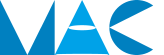 Wesentliche Ausnahmen von der ALL-RISIKO-DECKUNG (D&O/ Prospekthaftung/ Fondsverwaltung)
Vorsatz, aber
Vorläufiger Rechtsschutz bis zur Rechtskraft
Einschränkende Vorsatzdefinition
Keine Zurechnung bezgl. natürlicher Personen
Klarstellung zu grober Fahrlässigkeit möglich
Rechtswidrige Marktmanipulationen, wobei vorl. Rechtsschutz gewährt wird und Geldwäsche
In USA/ Kanada => Punitive oder exemplary Damages + ERISA + RICO + SEC (nur D&O) und Pensionstreuhandhaftpflicht in GB,USA,CDN
(Nur D&O) Beschäftigungspraxis (Employment Practice Liability) außerhalb  D, A, CH, FL, L)
(Nur D&O) Persönliche Eigenschäden bei Anteil über 50 % (eingeschränkt für Insolvenzfall)
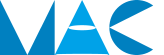 Wesentliche Ausnahmen von der ALL-RISIKO-DECKUNG (D&O/ Prospekthaftung/ Fondsverwaltung)
Garantien oder Schadenersatzansprüche aufgrund Nichterfüllung, Mindererfüllung oder verspäteter  Erfüllung zwischen  Fonds und Mitversicherten oder Unternehmen, welche mit Mitversicherten seitens Leitung und / oder Kapitalbeteiligung verflochten sind, es sei denn die Investoren haben dies mehrheitlich beschlossen.
Schadenersatzansprüche bezüglich Kapitalmaßnahmen nach Einwerbung, soweit nicht mehrheitlich beschlossen.
Krieg, Bürgerkrieg etc.
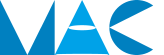 Wesentliche Ausnahmen von der Vorsatzdeckung
Generell ausgeschlossen 
Einschlägig vorbestrafte Mitarbeiter
 Feuer- oder Einbruch (separat versicherbar)
 Diskriminierungen, Betriebsunterbrechungen,  Zölle, Steuern, Abgaben.

Ausgeschlossen, wenn handelnde Person nicht sich oder einen Dritten rechtswidrig bereichern wollte
 Kreditgewährung, Wertpapierhandel, Handel mit Edelmetallen  oder Rechten
 Täuschung bei Bürgschaft, Stundung, Erlass, Firmen-, Immobilien-,     
   Edelsteinkauf oder Konnossement/Frachtbrief.
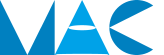 Sinnvolle Extras
Rechtsschutz vor Schadenersatzanspruch
Erweiterte Definition Versicherungsfall 
Freistellung Ihrer Vertriebspartner von der Prospekthaftung mit deren (längerer) VerjährungsfristGleichstellung von Rückabwicklungsbegehren nach § 44 BörsG zu Schadenersatzbegehren
Strafrechtsschutz
Rechtsschutz gegen Aufsicht
Freistellung Ihrer Vertriebspartner von der Beratungshaftpflicht
Zusatzdeckungen D&O
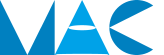 Sinnvolle Extras
Rechtsschutz vor Schadenersatzanspruch
Erweiterte Definition Versicherungsfall 
Freistellung Ihrer Vertriebspartner von der Prospekthaftung mit deren (längerer) VerjährungsfristGleichstellung von Rückabwicklungsbegehren nach § 44 BörsG zu Schadenersatzbegehren
Strafrechtsschutz
Rechtsschutz gegen Aufsicht
Freistellung Ihrer Vertriebspartner von der Beratungshaftpflicht
Zusatzdeckungen D&O
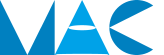 Highlights
Ansprüche der Fonds gegen das Fondsmanagerunternehmen
Richterrechtliche Haftung (Prospekthaftung im weiteren Sinne/ Beiräte)
Imageschonende Schadenregulierung durch Schiedsgerichte und Verzicht auf Gerichts- oder Trennungsklauseln
Bei Meldung, unbegrenzte Nachhaftung auch bei Anschlussversicherung
Kein Ausschluss von Fehlern der steuerlichen od. rechtlichen Gestaltung
Kein Ausschluss bei Insolvenz von Vertragspartnern der Fonds
Geschäftsführende Kommanditisten
Kontrollor
Zusatzdeckungen D&O

Versicherer haben A - Rating oder besser
Lloyds Central Fund mit fast 2,5 Mrd. € als Einlagensicherung
Deutschsprachige Police
Lokales Recht anwendbar, Lokaler Gerichtsstand 
Freie Anwaltswahl (Wunschanwalt wird in der Police benannt)
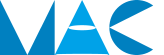 Verwahrstellenlösung
Deckung für fahrlässige Tatbestände (ohne Vorsatztaten - KAGB compliant)
Vorsatzerweiterung und D&O und andere Erweiterungen möglich (bedingt zusätzliche Deckungssummen)
Police für einen oder mehrere Fonds durch Versicherungspool
Deckungssumme 10 % der AUM / Kapazität 30 + ca. 70 Mio. € 
Mitversicherung von Subunternehmern möglich (bedingt zusätzliche Deckungssummen)
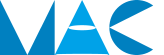 Vertriebsdeckung
Wir versichern alle Vertriebsformen inkl. Crowdfunding und den Vertrieb von (fast) allen Produkten aus dem Bereich Geldanlage, Finanzierung, Immobilien und Versicherung, auch Assekuradeure inkl. der Nebenrisiken  Tippgeber, Gutachter, Verbandsfunktionär.
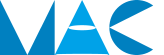 Rechtsgrundlagen
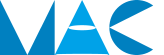 § 25 KAGB
Abs. 1	Anfangskapital von mindestens 300.000 € für interne KVG 
Abs. 1	Anfangskapital von mindestens 125.000 € für externe KVG
Abs.2	zusätzliche Eigenmittel in Höhe von 0,02 Prozent des Betrages der AUM > 250 Mio €. ……..
Abs. 4	mindestens ein Viertel ihrer jährlichen Kosten (AIF-KVG + externe OGAW-KVG) 
Abs. 6	Um die potenziellen Berufshaftungsrisiken aus den Geschäftstätigkeiten, denen die AIF-Kapitalverwaltungsgesellschaften nach der Richtlinie 2011/61/EU nachgehen können, abzudecken, müssen AIF-Kapitalverwaltungsgesellschaften über
	1. zusätzliche Eigenmittel, um potenzielle Haftungsrisiken aus beruflicher Fahrlässigkeit angemessen abzudecken, oder
	2. eine bezüglich der abgedeckten Risiken geeignete Versicherung für die sich aus beruflicher Fahrlässigkeit ergebende Haftung verfügen. Im Fall von Satz 1 Nummer 2 ist der Versicherer im 	Versicherungsvertrag zu verpflichten, der Bundesanstalt den Beginn und die Beendigung oder Kündigung des Versicherungsvertrages sowie Umstände, die den vorgeschriebenen Versicherungsschutz beeinträchtigen, unverzüglich mitzuteilen.
Abs. 8	Für AIF-Kapitalverwaltungsgesellschaften bestimmen sich die Kriterien zu den Risiken, die durch die zusätzlichen Eigenmittel oder die Berufshaftpflichtversicherung gedeckt werden müssen, die Voraussetzungen für die Bestimmung der Angemessenheit der zusätzlichen Eigenmittel oder der Deckung durch die Berufshaftpflichtversicherung und die Vorgehensweise bei der Bestimmung fortlaufender Anpassungen der Eigenmittel oder der Deckung nach den Artikeln 12 bis 15 der Delegierten Verordnung (EU) Nr. 231/2013 (Level 2 Richtlinie).
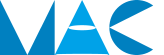 § 13 Level 2 Richtlinie – Grundvorschrift Risikomanagement
(1) Um die operationellen Risiken, einschließlich Berufshaftungsrisiken, denen der AIFM ausgesetzt ist oder nach billigem Ermessen ausgesetzt sein könnte, angemessen zu ermitteln, zu messen, zu steuern und zu überwachen, wendet ein AIFM wirksame interne Grundsätze und Verfahren zur Steuerung des operationellen Risikos an. …..
(2) Ein AIFM richtet eine historische Verlustdatenbank ein, in der sämtliche Fälle von operationellem Versagen sowie alle erlittenen Verluste und eingetretenen Schäden erfasst werden. Diese Datenbank erfasst alle in Artikel 12 Abs. 2 genannten, eingetretenen Berufshaftungsrisiken, ist aber nicht auf diese beschränkt.
(3) Der AIFM macht innerhalb des Risikomanagement-Rahmens von seinen internen historischen Verlustdaten sowie — wo angemessen — von externen Daten, Szenarioanalysen und Faktoren, die das Unternehmensumfeld und die internen Kontrollsysteme widerspiegeln, Gebrauch.
(4) Operationelle Risiken und erlittene Verluste werden laufend überwacht und sind Gegenstand einer regelmäßigen internen Berichterstattung.
(5) Die Grundsätze und Verfahren des AIFM zur Steuerung des operationellen Risikos werden genau dokumentiert. Ein AIFM hat Vorkehrungen getroffen, um die Einhaltung seiner Grundsätze für die Steuerung des operationellen Risikos sowie wirksame Maßnahmen für den Umgang mit der Nichteinhaltung dieser Grundsätze zu gewährleisten. Ein AIFM verfügt über Verfahren, die die Einleitung angemessener Korrektivmaßnahmen ermöglichen.
(6) Die Grundsätze und Verfahren zur Steuerung des operationellen Risikos und die Messsysteme werden regelmäßig, mindestens aber einmal jährlich, überprüft
(7) Ein AIFM verfügt stets über finanzielle Mittel, die dem für ihn ermittelten Risikoprofil angemessen sind.
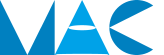 § 14 KollektivanlagenG (CH) Grundvorschrift Risikomanagement
Die Bewilligung wird erteilt, wenn 
Die für die Verwaltung und Geschäftsführung verantwortlichen Personen einen guten Ruf geniessen , Gewähr für eine einwandfreie Geschäftsführung bieten und die erforderlichen fachlichen Qualifikationen aufweisen. 
 …
Durch interne Vorschriften und eine angemssene Betriebsorganisation die Erfüllung der Pflichten aus diesem Gesetz sichergestellt ist;
Ausreichend finanzielle Garantien vorliegen;
….
1bis 	….
1ter 	Der Buundesrat kann, unter Berücksichtigung internationaler Entwicklungen zusätzliche Bewillingungsvoraussetzungen festlegen . Er kann zudem die Erteilung der Bewilligung vom Abschluss einer Berufshaftpflichtversicherung oder vom Nachweis finanzieller Garantien abhängig machen.
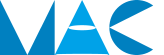 § 12 Level 2 Richtlinie - Deckungsumfang
(1) Bei den ….. abzudeckenden Berufshaftungsrisiken handelt es sich um das Risiko eines Verlusts oder Schadens, der durch die Fahrlässigkeit einer relevanten Person bei der Ausübung von Tätigkeiten, für die der AIFM rechtlich verantwortlich ist, verursacht wird.
(2) Die in Absatz 1 definierten Berufshaftungsrisiken umfassen u. a.
a) das Risiko des Verlusts von Dokumentennachweisen für das Eigentumsrecht des AIF an Vermögenswerten;
b) das Risiko von Fehldarstellungen oder irreführenden Aussagen gegenüber dem AIF oder seinen Anlegern; (nur gegenüber Anlegern, nicht aber die Infos vor Beitritt = ohne Prospekthaftung)
c) das Risiko von Handlungen, Fehlern oder Auslassungen, aufgrund deren gegen Folgendes verstoßen wird:
i) gesetzliche Pflichten und Verwaltungsvorgaben;
ii) die Pflicht, dem AIF und seinen Anlegern gegenüber Sachkenntnis und Sorgfalt walten zu lassen;
iii) treuhänderische Pflichten;
iv) Pflicht zur vertraulichen Behandlung;
v) die Vertragsbedingungen oder die Satzung des AIF;
vi) die Bedingungen, zu denen der AIFM vom AIF bestellt wurde;
d) das Risiko, dass keine angemessenen Verfahren zur Prävention unredlicher, betrügerischer oder böswilliger Handlungen geschaffen, umgesetzt und beibehalten werden;
e) das Risiko einer nicht vorschriftsmäßigen Bewertung von Vermögenswerten oder Berechnung von Anteilspreisen;
f) das Risiko von Verlusten, die durch eine Betriebsunterbrechung, durch Systemausfälle oder durch einen Ausfall der Transaktionsverarbeitung oder des Prozessmanagements verursacht werden.
(3) Berufshaftungsrisiken sind allzeit entweder durch zusätzliche, gemäß Art.14 bestimmte Eigenmittel in ausreichender Höhe oder durch einen ausreichenden, gemäß Art.15 bestimmten Berufshaftpflichtver-sicherungsschutz zu decken.
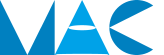 § 14 Level 2 Richtlinie - Eigenmittel
(1) Dieser Artikel gilt für AIFM, die sich dafür entscheiden, Berufshaftungsrisiken durch zusätzliche Eigenmittel abzudecken.
(2) Zur Deckung von Berufshaftungsrisiken, die auf berufliche Fahrlässigkeit zurückzuführen sind, hält der AIFM zusätzliche Eigenmittel von mindestens 0,01 % des Werts der Portfolios der von ihm verwalteten AIF vor. …..
(3) ……
(4) ….
(5) Ist die zuständige Behörde des Herkunftsmitgliedstaats des AIFM nicht davon überzeugt, dass die von diesem vorgehaltenen zusätzlichen Eigenmittel für eine angemessene Deckung seiner Berufshaftpflichtrisiken ausreichen, kann sie den AIFM auffordern, seine zusätzlichen Eigenmittel über den in Absatz 2 vorgeschrieben Betrag hinaus aufzustocken. Die zuständige Behörde begründet, warum sie die zusätzlichen Eigenmittel  des AIFM für unzureichend hält.

Vergleichend: Art. 32 Kollektivanlagengesetz Schweiz - Eigene Mittel 
Zwischen den eigenen Mitteln der Fondsleitung und dem Gesamtvermögen der von ihr verwalteten kollektiven Kapitalanlagen muss ein angemessenes Verhältnis bestehen. Der Bundesrat regelt dieses Verhältnis.
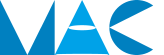 § 15 Level 2 Richtlinie – Deckungshöhe
(1) Dieser Artikel gilt für AIFM, die sich dafür entscheiden, Berufshaftungsrisiken durch eine Berufshaftpflichtversicherung abzudecken.
(2) Der AIFM schließt und verfügt allzeit über eine Berufshaftpflichtversicherung,
a) deren Anfangslaufzeit mindestens ein Jahr beträgt;
b) deren Kündigungsfrist mindestens 90 Tage beträgt;
c) die die in Artikel 12 Absätze 1 und 2 definierten Berufshaftungsrisiken abdeckt;
d) die bei einem EU- oder Drittlandsunternehmen geschlossen wurde, das nach dem Unions- oder dem nationalen Recht für die Berufshaftpflichtversicherung zugelassen ist;
e) die von einem Drittunternehmen gestellt wird.
Jede vereinbarte, festgelegte Überschreitung ist in vollem Umfang durch Eigenmittel gedeckt, die zusätzlich zu den in Artikel 9 Absätze 1 und 3 der Richtlinie 2011/61/EU vorgeschriebenen Eigenmitteln vorzuhalten sind.
(3) Der Versicherungsschutz für eine Einzelforderung entspricht mindestens 0.7 % des nach Artikel 14 Absatz 2 Unterabsatz 2 berechneten Werts der Portfolios der von dem AIFM verwalteten AIF.
(4) Der Versicherungsschutz für sämtliche Forderungen eines Jahres entspricht mindestens 0,9 % des nach Artikel 14 Absatz 2 Unterabsatz 2 berechneten Werts der Portfolios der von dem AIFM verwalteten AIF.
(5) Der AIFM überprüft die Berufshaftpflichtversicherungspolice und deren Übereinstimmung mit den in diesem Artikel  festgelegten Anforderungen mindestens einmal jährlich sowie bei jeder Änderung, die sich auf die Übereinstimmung der Police  mit den Anforderungen dieses Artikels auswirkt.
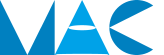 Art 17 + 18 Sorgfaltspflichten
Artikel 17 Pflicht, im besten Interesse des AIF oder der Anleger … und der Integrität des 
Marktes zu handeln

(1) Die AIFM wenden Grundsätze und Verfahren zur Verhinderung unzulässiger Praktiken an, einschließlich solcher, von denen nach billigem Ermessen eine Beeinträchtigung der Marktstabilität und -integrität zu erwarten wäre.
(2) Die AIFM stellen sicher, dass den von ihnen verwalteten AIF oder den Anlegern dieser AIF keine überzogenen Kosten in Rechnung gestellt werden.

Artikel 18 Gebotene Sorgfalt

(1) Die AIFM lassen bei der Auswahl und laufenden Überwachung der Anlagen große Sorgfalt walten.
(2) Die AIFM gewährleisten, dass sie hinsichtlich der Vermögenswerte, in die der AIF investiert, über ausreichende Kenntnisse und ausreichendes Verständnis verfügen.
(3) Die AIFM legen in Bezug auf Sorgfaltspflichten schriftliche Grundsätze und Verfahren fest, setzen diese um und wenden sie an und treffen wirksame Vorkehrungen, um zu gewährleisten, dass Anlageentscheidungen, die für die AIF getroffen werden, mit deren Zielen, Anlagestrategie und gegebenenfalls Risikolimits übereinstimmen.
(4) Die in Absatz 3 genannten Grundsätze und Verfahren in Bezug auf Sorgfaltspflichten werden regelmäßig überprüft und aktualisiert.
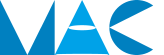 Manager Assecuranz Compagnie GmbH
Graf - Lehndorff - Straße 3
D - 81829 München
 +49 89 95 444 880
Handelsregister München HRB167745       Deutsches Vermittlerregister Nr. D-HO41-RO42A-08
www.managerassecuranz.de/eu
www.24-you.de
	
Manager Assecuranz Compagnie AG
Neuhaus 190                                
CH - 8762 Glarus Süd                   
 +41 44 51 52 302
Handelsregister Glarus CH 020 3 036 334 1
www.managerassecuranz.ch 

Manager Assecuranzmakler Compagnie UG
Graf - Lehndorff - Straße 3
D - 81829 München
 +49 89 95 444 880
Handelsregister München HRB167745       Deutsches Vermittlerregister Nr. D-HO41-RO42A-08
www.managerassecuranz.de/eu
Handelsregister München 200558 // HRB 200558 // Steuer Nr. 143 159 30880 D-Vermittlerregister Nr. D-UNAM-FCVCS-20) 

Kundeninformation - das müssen Sie vor Abschluss eines Vertrages wissen: 
Wir speichern, verarbeiten und bearbeiten Ihre Daten. Soweit im Zuge der Tätigkeit ist die Weitergabe der Daten an Versicherer, Rückversicherer oder weitere Vermittler oder sonstige Dritte im Zusammenhang mit der zu erbringenden Dienstleistung notwendig ist, sind wir dazu berechtigt. Ansonsten geben wir Ihre Daten nicht ohne Ihre Zustimmung weiter. Ausgeschlossen ist ein Verkauf an Adressdatenbanken.  
Wir verfügen über keine direkte oder indirekte Beteiligung an Versicherungsunternehmen und kein Versicherungsunternehmen verfügt über eine direkte oder indirekte Beteiligung an uns. 
Die Manager-Assecuranz-Compagnie  GmbH ist als Versicherungsvermittler mit Lizenz nach § 34 d durch die IHK für München und Oberbayern zugelassen und wie auch  Manager-Assecuranz-Compagnie  AG als  Assecuradeur / bevollmächtigte Zeichnungsstelle für Lloyds of London und Torus Insurance Europe AG tätig. Wir vermitteln ausschließlich an die uns bevollmächtigenden Versicherer und erhalten von diesen eine Vergütung dafür.  
Die Manager-Assecuranzmakler -Compagnie  UG ist als  unabhänguiger Versicherungsmakler mit Lizenz nach § 34 d durch die IHK für München und Oberbayern zugelassen für Belgien, Bulgarien, Großbritannien, Irland, Kroatien, Liechtenstein, Luxemburg, Malta, Niederlande, Spanien, Zypern, Österreich (Vermittlerregister: Deutscher Industrie- und Handelskammer (DIHK) e.V. Breite Straße 29 D-10178 Berlin Telefon: 0180 600 58 50   www.vermittlerregister.info und verfügt über keine direkte oder indirekte Beteiligung an einem Versicherungsunternehmen von über 10% an den Stimmrechten bzw. am Kapital und kein Versicherungsunternehmen verfügt über eine direkte oder indirekte Beteiligung von über 10% an den Stimmrechten bzw. am Kapital der M-A-C.. 
Wir erhalten vom Versicherer eine Vergütung für die Vermittlung..  
Die Manager-Assecuranz-Compagnie AG ist als gebundener Versicherungsvermittler nicht ins eidgenössische Vermittlerregister eingetragen.  MAC AG ist eine Aktiengesellschaft mit Sitz und Kontaktstelle nach Art. 45 d VAG in Neuhaus 190 8762 Glarus Süd. 
Eine Vermögensschadenhaftpflichtversicherung besteht für alle Firmen. Wir haften nicht weitergehender als der Umfang der Haftpflichtversicherung, außer im Falle von vorsätzlichem Handeln.
© Manager Assecuranz Compagnie
Hinweis: Firmenname und Logo sind als eingetragene Warenzeichen gesetzlich geschützt.